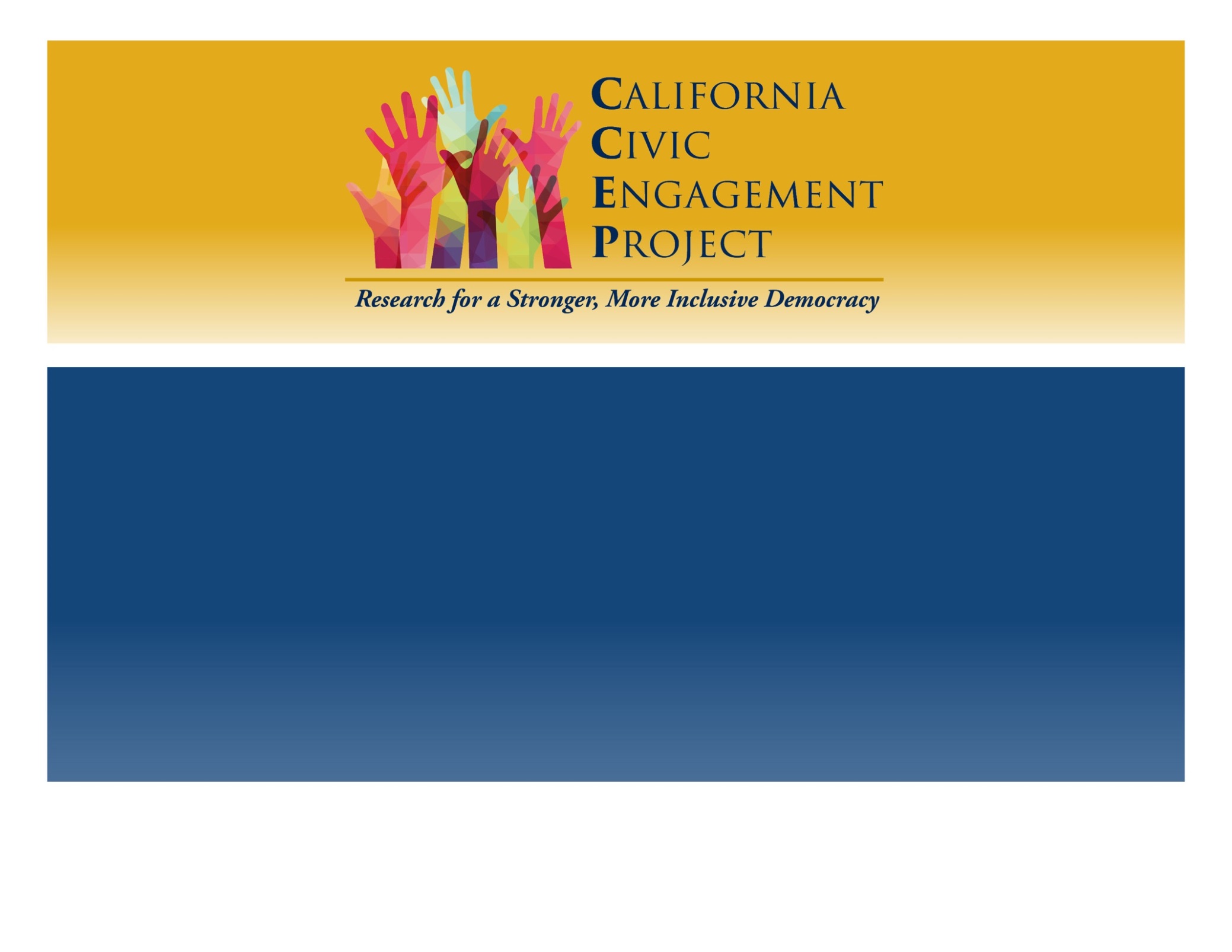 The Power of Media in Policy Change
Mindy Romero, Ph.D.
Director
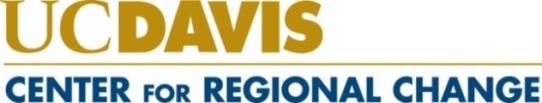 The CCEP’s mission…
A non-partisan research and outreach initiative for the state of California 

The CCEP was established to engage public dialogue on representative governance in California
1
The CCEP’s vision…
CCEP research is intended to inform and empower a wide range of policy and organizing efforts to increase the engagement and well-being of all Californians
2
Why the CCEP?
Civic engagement by all Californians is critical to addressing disparities in state and regional patterns of well-being and opportunity
3
Who partners with the CCEP?
Legislators
Public agencies
Advocates
Researchers
Community leaders
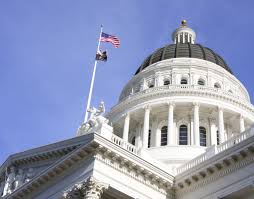 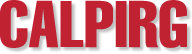 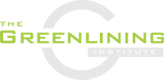 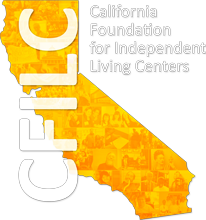 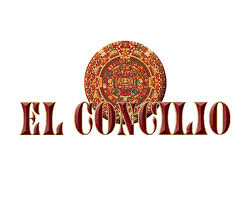 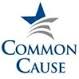 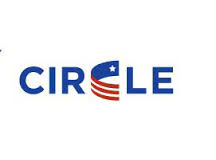 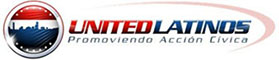 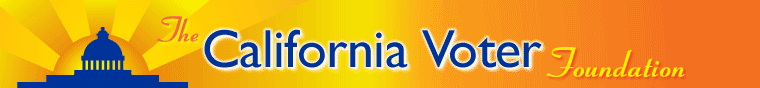 4
CCEP Outreach
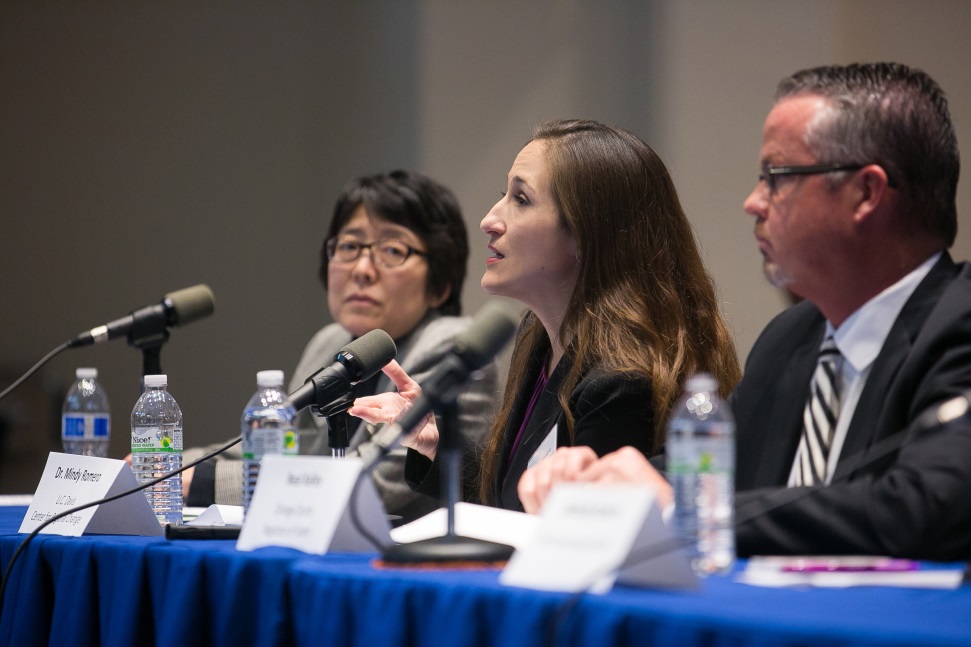 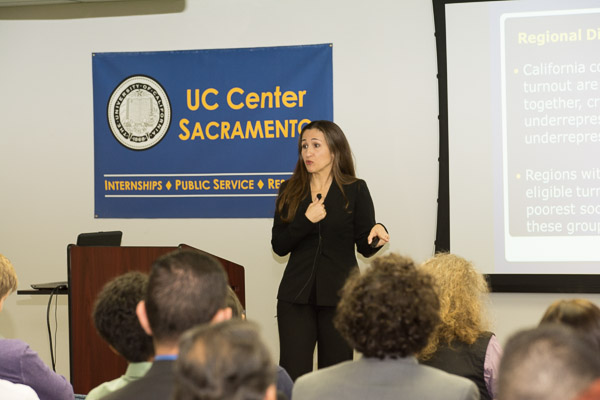 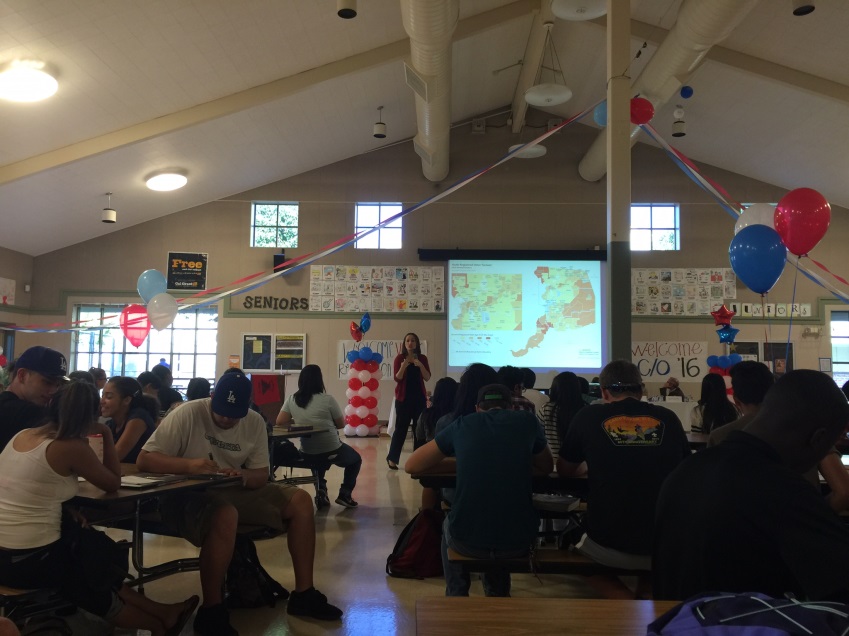 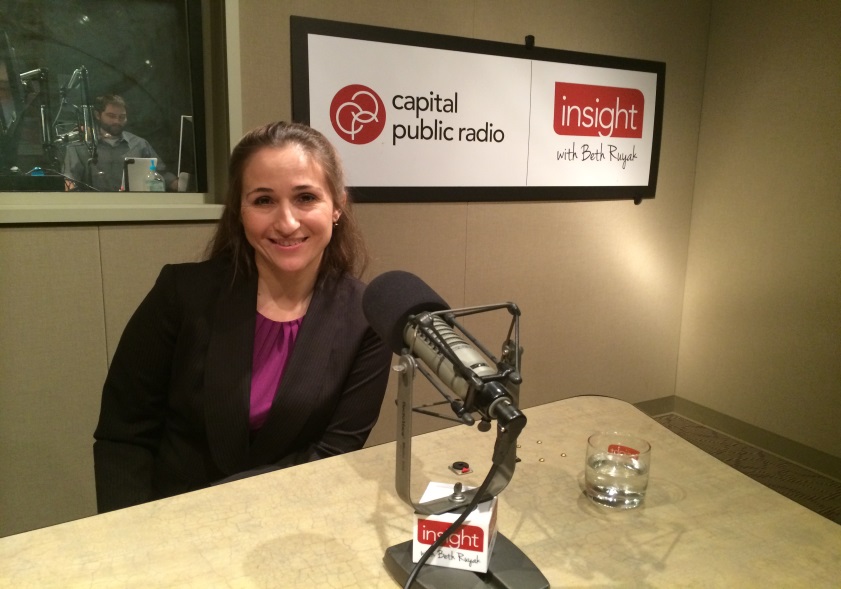 CCEP Policy Brief Series
California Latino and Asian voter registration and turnout rates

California’s youth vote

2012 California online voter registration 

Demographics and changes in CA’s political landscape
CCEP Impact
The CCEP has become a key source for electoral and broader civic engagement research

Cited in numerous major news outlets, including the New York Times, Washington Post, LA Times, SF Chronicle, Politico and the Huffington Post
7
CCEP Impact: Framing the Discussion
Through media, consultation and partnership we are experiencing increasing opportunities to “frame” the discussion around electoral participation of underrepresented groups
8
CCEP Impact: State Legislature
Introduced Legislation

ACA 7 (2016): 16 years of age to vote in elections for governing boards at 
                          their local school or college.

SB 946 (2016): Makes it possible for high school students to serve as poll 
                           workers in elections.

AB 2516 (2016): 16 or older to vote in elections for governing boards at their                       
                              local school or college.

AB 2455 (2016): College students to register to vote when they register for    
                             classes.

SB 450 (2015): Vote centers and ballot drop-off locations in lieu of polling    
                            places.

ACA 2 (2015): Allows 17 year-olds to vote in primary or special elections.
 
ACA 7 (2014): Allows 17 year-olds to vote in primaries.
9
CCEP Impact: State Legislature
Passed Legislation

AB 477 (2015): Fails to sign their vote-by-mail ballot envelope to complete and 
                            sign a ballot statement 

AB 700 (2015): Requires voter education in high school social studies classes.

SB 113 (2015): Allows youth as young as 16 to preregister to vote.

AB 1461 (2015): Automated voter registration at the California DMV

SB 415 (2015): Requiring cities to consolidate local, state and federal
                            elections.

AB 1817 (2014): Allows high school students to register their peers on    
                             campus.

AB 1873 (2014): Allowed San Diego County to conduct an all vote-by-mail pilot
                             special election.

SB 897 (2014): New standards for high school and adult education courses in American government and civics
10
Media = Part of a Coordinated Communications Strategy
Its not just about the policy brief
Why Media?
Draws public and policy maker attention 

Helps set an agenda

Issue framing
13
Why Media?
Bottom line =

Impact


But there can be drawbacks
14
Drawbacks
Journalist norms can lead to distortion or oversimplification 

Media bias

Difficult to engage and sustain – flavor of the month
15
Who engages the media?
Who engages media?
media experts are the ones   translating/mediating between the ‘slow and deep’ world of research and the ‘fast and shallow’ world of news 

“designated media experts” should include researchers

Develop the brand of experts/leaders
17
Who engages media?
communication with the wider public is often understood to be a one-way street

where possible, “media experts” should not monopolize communications – offer people the concepts, tools and skills to generate their own hypotheses
18
How to engage the media?
How to engage the media?
What are your goals?


And how much media interaction are you willing to engage with in order to pursue policy change?
20
How to engage the media?
Every project should have ‘Nine Lives’

think creatively about how to use multiple forms of engagement

Example: 

op-ed piece, social media, newspaper article, press release, webinar, presentation, email distribution, expert testimony, radio or television interview
21
How to engage the media?
Develop greater media-readiness:

respond to breaking news 
write press releases
notify media in advance of events 
media training


Appoint a staff person:

ad hoc photographer/videographer
record quotes, provide feedback 
pursue innovative reporting formats
22
How to engage the media?
Identify your audience
different voices

Identify others in the field
Influencers, competition

Leverage the university brand
You are the unique expert
23
How to engage the media?
Curate your visual self-presentation

Create a consistent ‘brand’

Build communications into each project
24
How to engage the media?
Campus Resources:

Office of Government Relations

Strategic Communications

UC Center Sacramento
25
Policy Briefs that Engage the Media
Write policy briefs that engage the media
First person

Accessible language

Dynamic headline and subheadings   

Highlights 

Policy recommendations

Clear added value
27
Write policy briefs that engage the media
Review other briefs

Make your own brand

External review process

Campus resources

Find champions
28
Where to disseminate policy briefs?
Where is your media audience?

Web placement 
Social media
Direct mail
Direct sends to news media
Op-eds
Blogs
Presentations
29
Where to disseminate policy briefs?
Relationships

Relationships

Relationships
30
Measurable Impact
How many media hits?

How many policy conversations?

How many relationships built?
31
Take-a-ways
Know your audience

Make it simple

Disseminate widely

Track your success!
32
Thank you
Mindy Romero, Ph.D.
Director, California Civic Engagement Project
UC Davis
msromero@ucdavis.edu

Twitter
@mindysromero

View my Tedx Talk on the Power of the Youth Vote!